Perkins Stakeholder Input Sessions
December 2023 – January 2024
Session Dates
Perkins Stakeholder Input Sessions were open to all stakeholders and held on the following dates:
Secondary Education Topics
December 18, 2023
January 3, 2024
Postsecondary Education Topics: 
December 19, 2023
January 4, 2024
State Institution Topics: 
January 5, 2024
Agenda
Norms and Purpose
Connection to Educational Vision
Perkins Overview
Preview Perkins Topics & Survey
Perkins Topics & Proposed Updates
Stakeholder Survey & Next Steps
Zoom Norms
Mute audio unless speaking
Ask questions in the chat
Purpose
The Strengthening Career and Technical Education for the 21st Century Act (Perkins V) calls for extensive and meaningful stakeholder involvement in the development and implementation of state plans.
We share a collective commitment to providing high quality college and career-connected learning opportunities to all students in the Commonwealth.
Whether you have engaged with us previously on Perkins or are joining us for the first time today- thank you!
DESE Educational Vision
MA DESE: Educational Vision
What does that look like in practice?
What principles guide our work?
All students in Massachusetts, particularly students from historically underserved groups and communities, will have equitable opportunities to excel in all content areas across all grades. 
Culturally and linguistically sustaining classroom and school practices will support students to thrive by creating affirming environments where students have a sense of belonging, engage in deeper learning, and are held to high expectations with targeted support.
DESE’s Educational Vision
As a result of their public education in Massachusetts, students will:
So that they can...
Attain academic knowledge and skills: achieve in a comprehensive and diverse range of subjects and apply their competencies in relevant, real-world contexts.
Understand and value self: know their own strengths, interests, and areas of growth, be self-aware, be a self-advocate, and make responsible decisions. 
Understand and value others: understand differences and multiple perspectives, empathize with others, and build connections with peers and adults.
Engage with the world: understand and think critically about local, national, and world events and societal systems; and create positive change through civic action.
Be curious and creative: find joy in learning, pursue their interests, and use innovative thinking to approach opportunities and solve challenges, including those previously unseen. 
Shape their path: be well prepared to thrive in college and/or career and be positioned for lifelong learning. 
Feel connected: see themselves as valuable and involved members of their communities and be aware of their independence and interdependence.
Be empowered: play a role in advocating for equity, justice, and liberty in their communities and beyond.
DESE’s Strategic Objectives
DESE partners with districts, schools, and programs to:
Systems/Structures to Graduate CCR Students
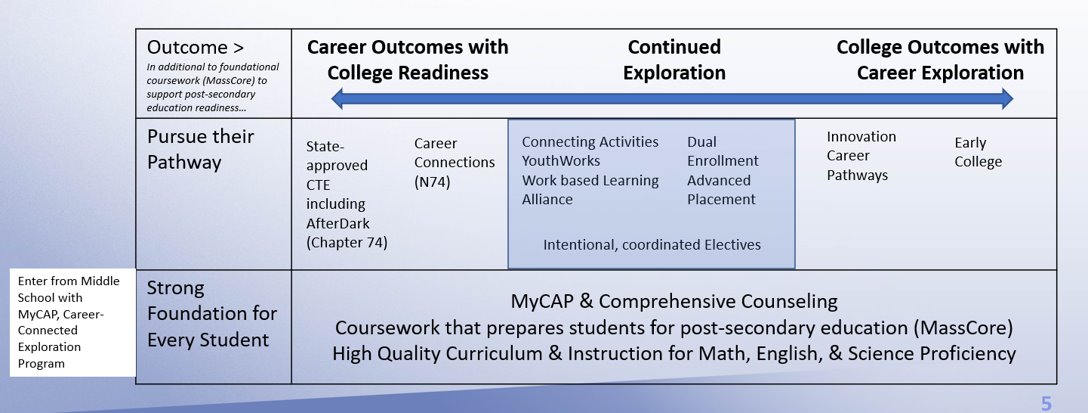 Perkins Overview & Input
What is Perkins?
The federal Strengthening Career and Technical Education for the 21st Century, also known as Perkins V, provides federal funding to recipients to ensure students enrolled in career and technical education programs can fully develop the academic knowledge, technical skills, and employability skills needed to enter the workforce and pursue continued education in their chosen field.

~23M annually
Key Items by Set-Aside
Distribution Grants
Secondary 
Federal Formula:
Based on Census data 
Considers all children ages 5-17 living in a town/municipality and the number of those children living in poverty. 
Then to create allocations for regionals using reported number of students in CTE programs 

Note: The number of programs a school has is not the determinant of Perkins funding, though it does contribute to the regional distribution. 

Post-Secondary 
Federal Formula:
Based on numbers of students receiving Pell Grants
Program Requirements
Programs eligible for funding include: Chapter 74 CTE programs, Innovation Career Pathways programs, Secondary Career Connections programs, 

Post-Secondary CTE Programs, and 

CTE Programs at State Incarceration Institutions.

Align to MA definition of Size, Scope and Quality .

Ensure Equitable Access to programs.
Performance Indicators
Secondary	
1S1 Four Year Graduation Rate
2S1 Academic Attainment in ELA
2S2 Academic Attainment in Mathematics
2S3 Academic Attainment in Science
3S1 Postsecondary Placement
4S1 Nontraditional Program Enrollment
5S3 Program Quality: Participated in Work-Based Learning

Postsecondary	
1P1 Postsecondary Retention & Placement
2P1 Postsecondary Credential, Certificate or Diploma
3S1 Nontraditional Program Enrollment
Preview Perkins Topics
Areas for Stakeholder Input
Guiding Question: Aligned to the Educational Vision, how do we increase capacity and equitable access to high quality career-connected learning?

State Institution Education Topics: 
State’s Vision for Education and Workforce Development
CLNA
Leadership Fund Use (State-Level)
Reserve Funding (Direct School Support)
Programs of Study – Secondary & Postsecondary
Accountability – Secondary & Postsecondary
State Institutions
Preview Stakeholder Survey
We will ask participants to complete a Stakeholder Survey at the end of this session.
Feel free to preview the survey now and/or complete it as we discuss each topic.
The survey sections match the topics we will discuss.
Likert scale and open-ended option for each topic
Ability to navigate back and forth through the survey
Do not click 'Submit' until you are ready to submit
Framing Proposed Updates
We are...
Leveraging strong foundations of previous and current Perkins State Plans
Seeking to finetune systems, structures, and practices to continuously improve outcomes for students

The following slides focus on the small but meaningful shifts we are proposing for the next iteration of our State Plan.
Questions for Discussion
Questions for Discussion for Each Topic Area:
Clarifying questions on this topic?
What does this topic make you think of or wonder?
What would need to be true to accomplish the proposed changes and impact?
Any other glows or grows for this topic?
Perkins Topics & Proposed Updates
State's Vision for Education and Workforce Development
Leadership Fund Use (State-Level)
Reserve Funding (Direct School Support)
Programs of Study - Secondary
Programs of Study - Postsecondary
Accountability - Secondary
Accountability - Postsecondary
State Institutions
What's Next?
Plan Revision Timeline
Broad Stakeholder Consultation has included:
CTE Field Convening
CTE/VTE Advisory
Postsecondary field interviews
MAVA General Membership Meeting
Superintendents Regional Meetings
CTE Newsletter
And more!
Thank you!